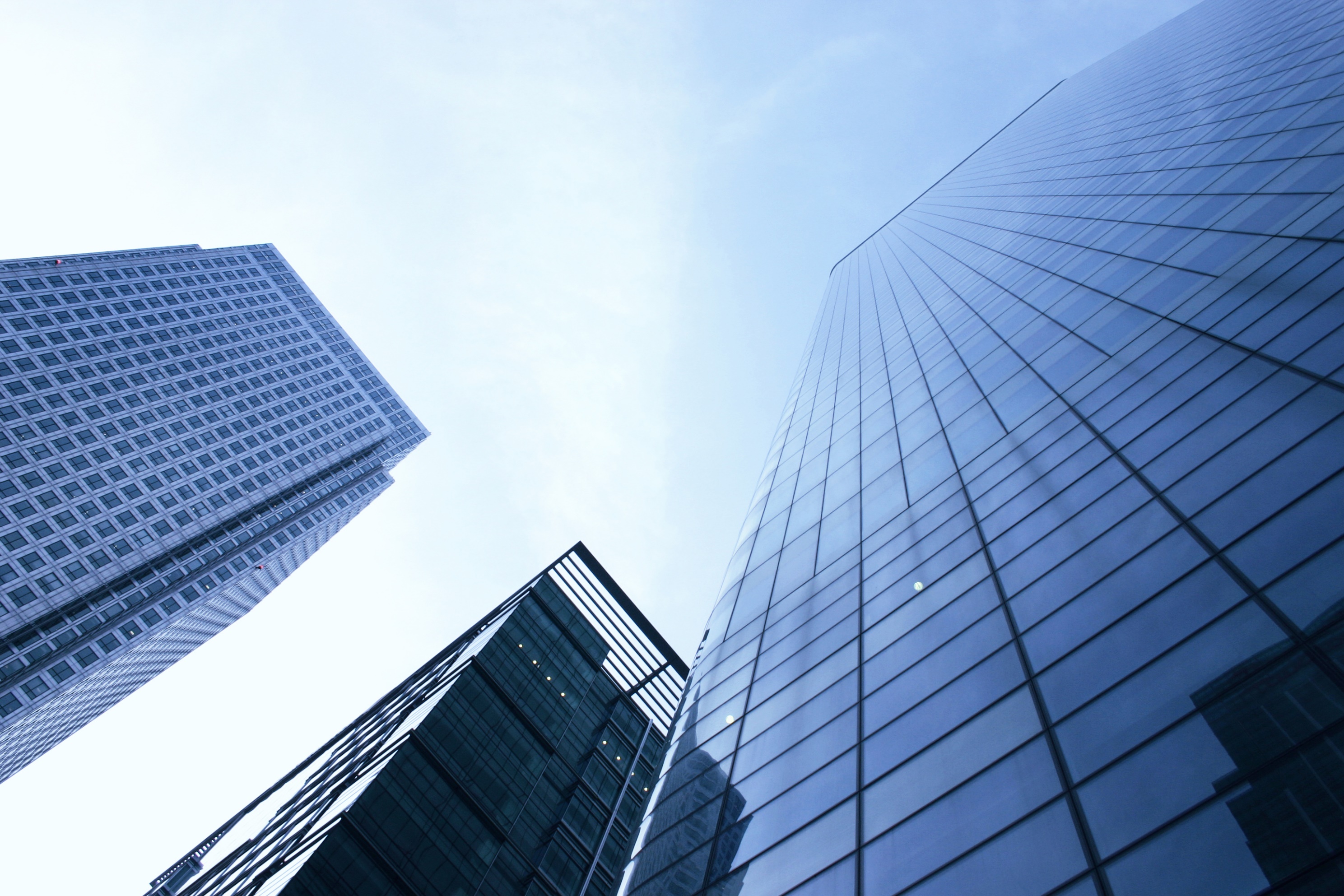 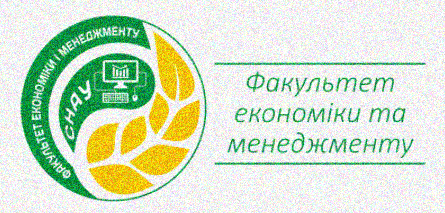 Менеджмент-консалтинг
Тетяна Харченко , к.е.н., доцент
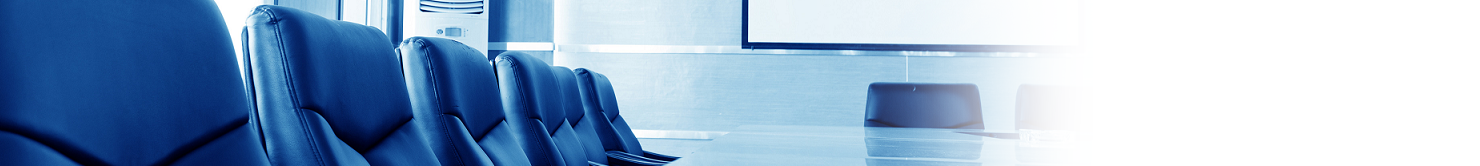 Перш ніж обрати дисципліну дайте відповідь на такі питання:
1
2
Які знання я хочу отримати?
3
Які навички я хочу засвоїти?
4
Де я зможу використати отримані знання та придбані навички?
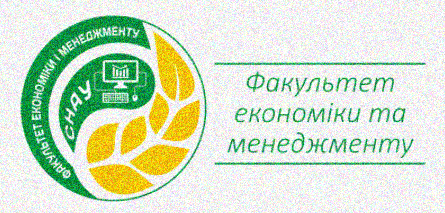 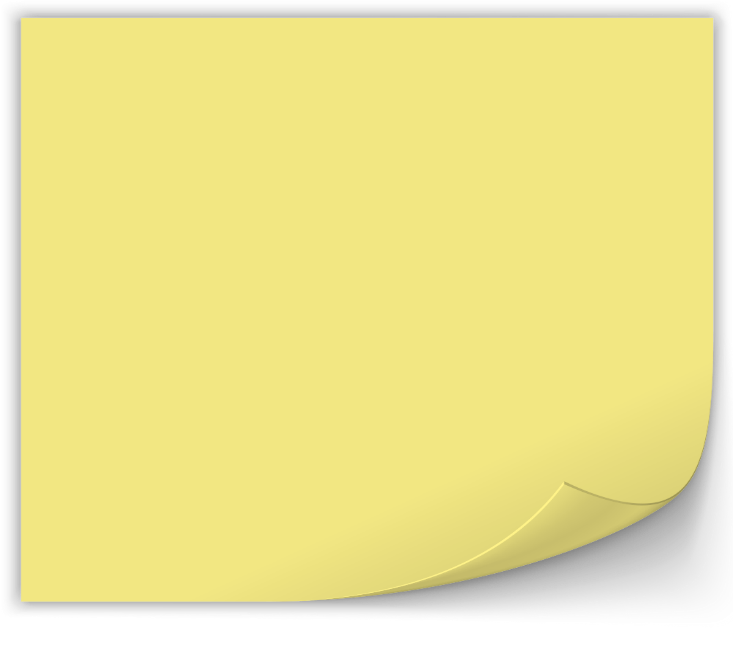 Мене цікавить…
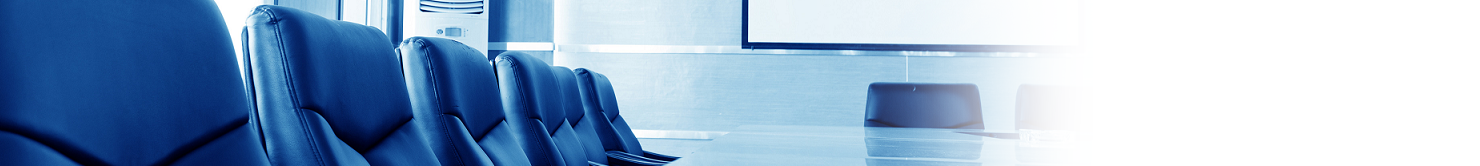 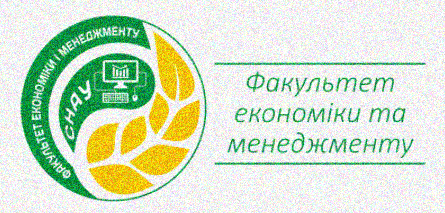 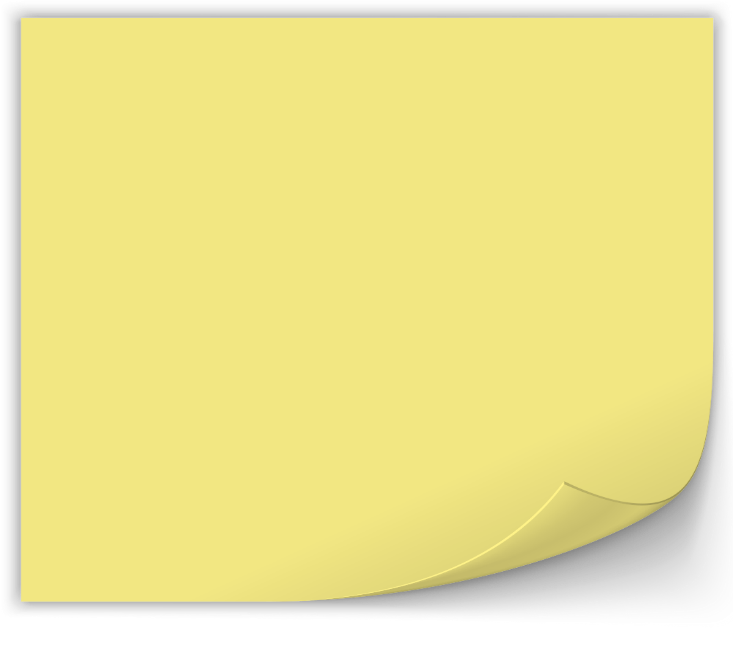 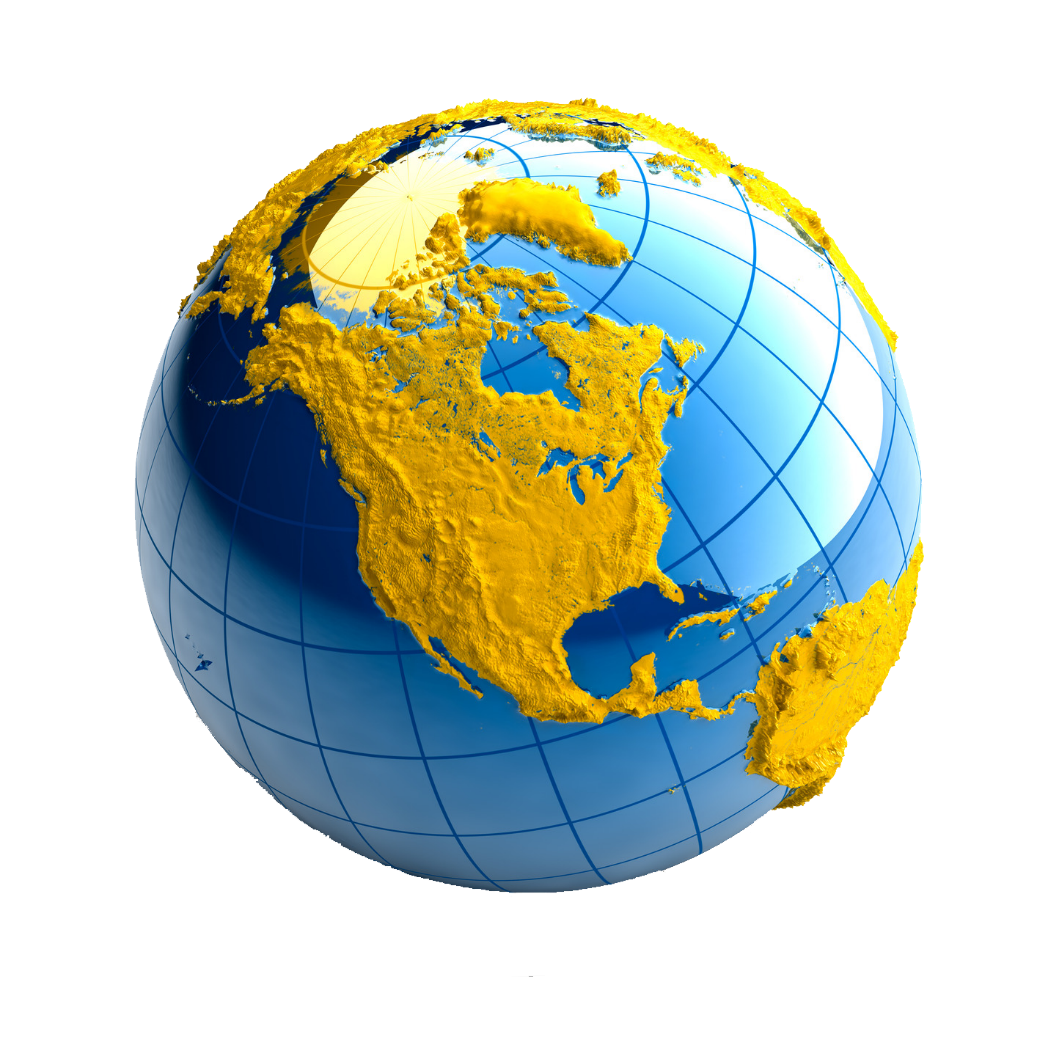 Мета дисципліни:
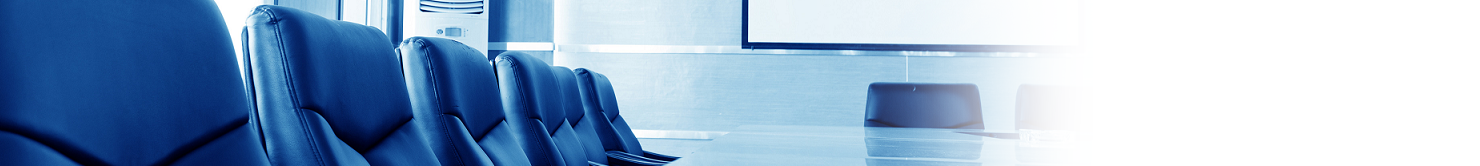 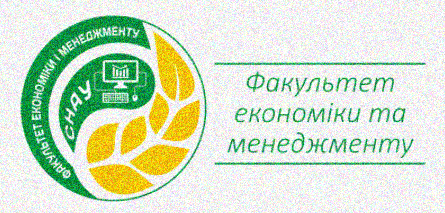 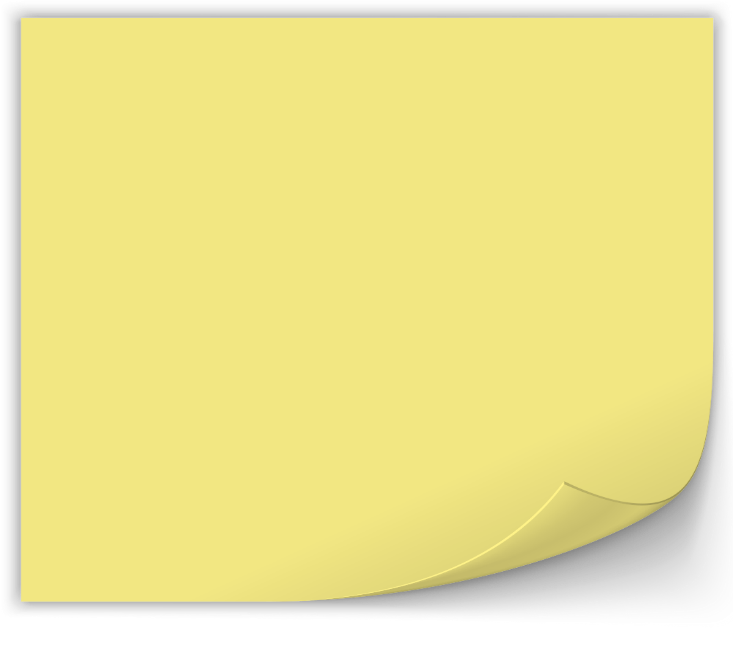 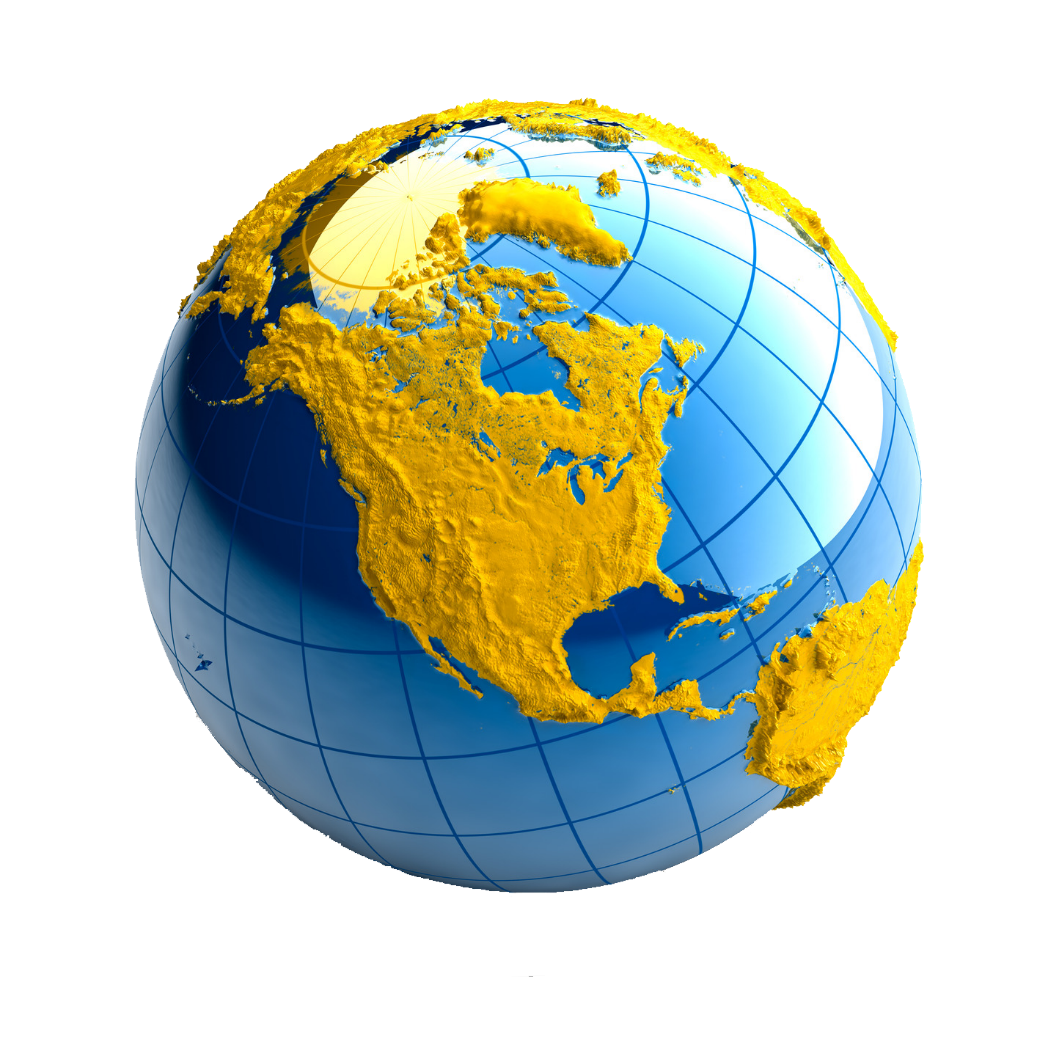 Детальніше…
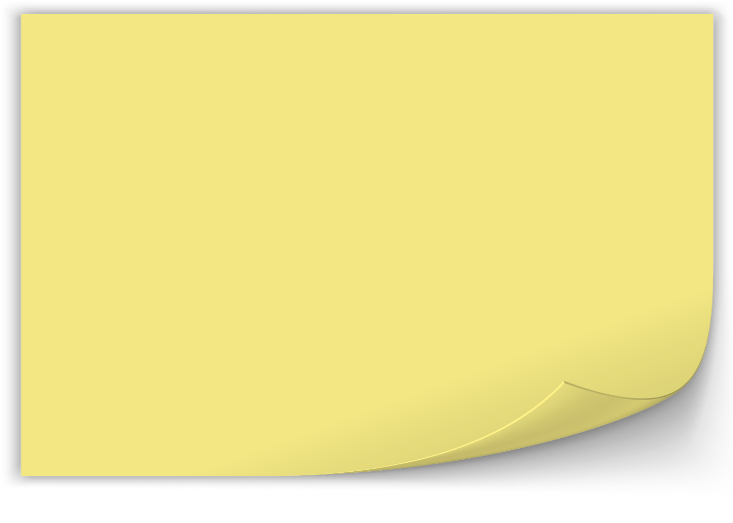 Зміст дисципліни
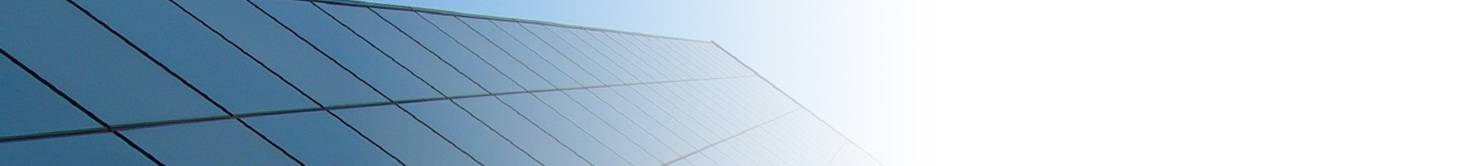 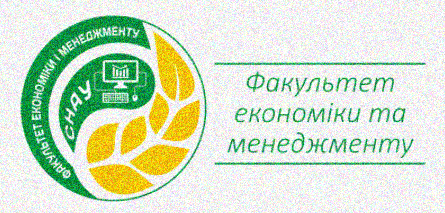 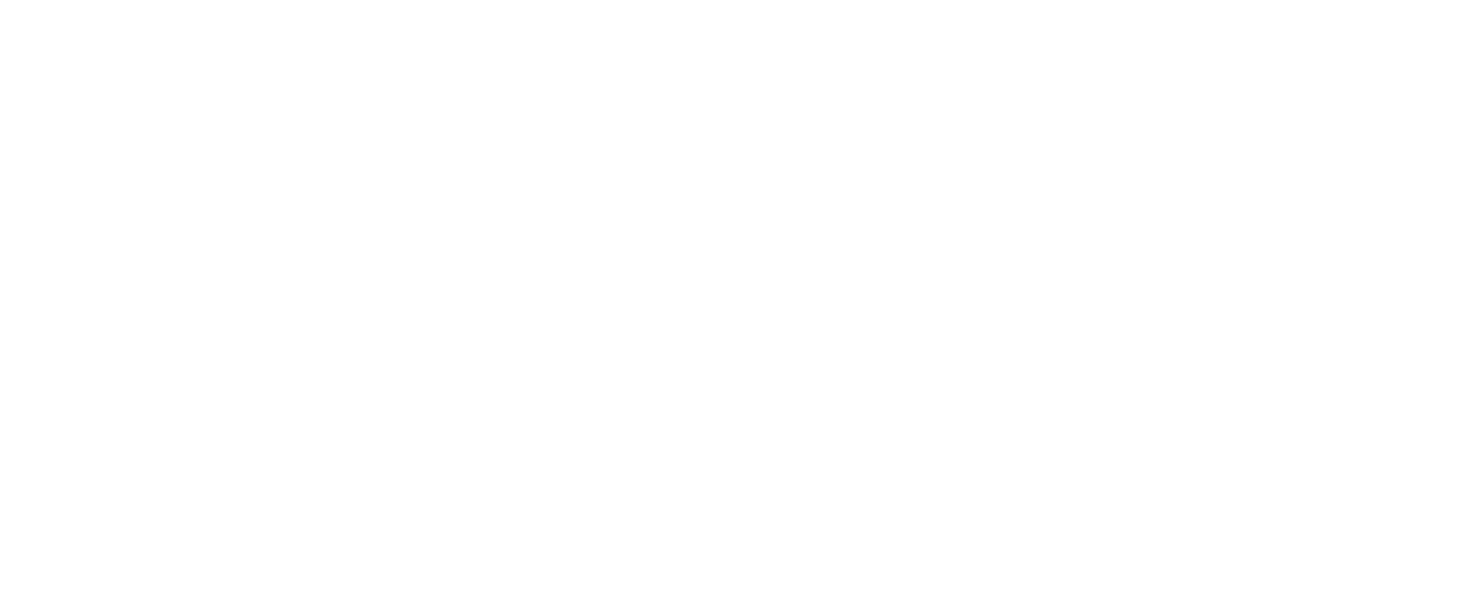 Тема 1. Інститут консультування та ринок консалтингових послуг. 
Тема 2. Організація та управління консалтинговими фірмами. 
Тема 3. Кадрова політика консалтингових фірм 
Тема 4. Маркетинг консалтингових послуг. 
Тема 5. Стратегія консультаційної фірми. 
Тема 6. Поведінка консультанта в системі клієнта. 
Тема 7. Підготовка до консультування та попередній діагноз проблеми. 
Тема 8. Консультаційні пропозиції та угода на консультування. 
Тема 9. Діагноз проблеми. 
Тема 10. Позиційний аналіз організації. 
Тема 11. Розробка та презентація консультаційних рекомендацій. 
Тема 12. Впровадження змін в організацію клієнта. 
Тема 13. Завершення консультування.  
Тема 14. Менеджмент консалтинг в галузі.